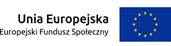 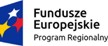 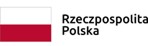 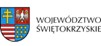 Innowacyjna Edukacja - POWER
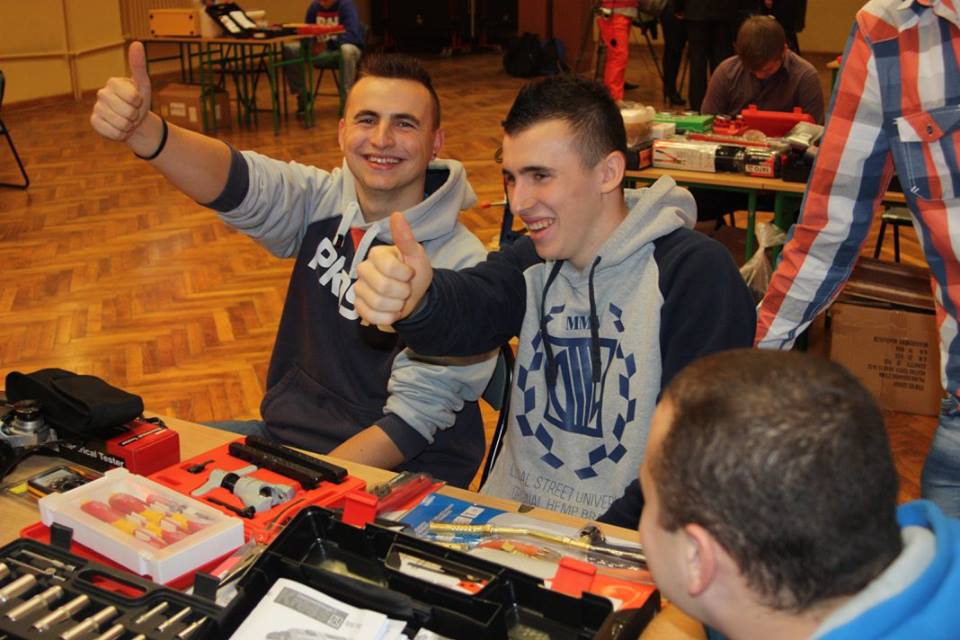 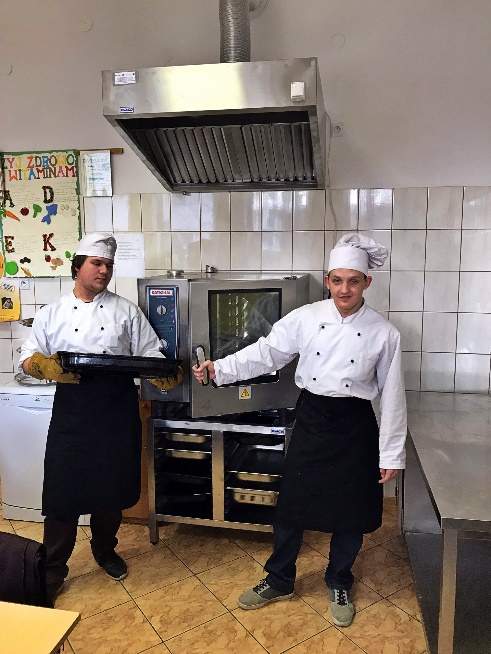 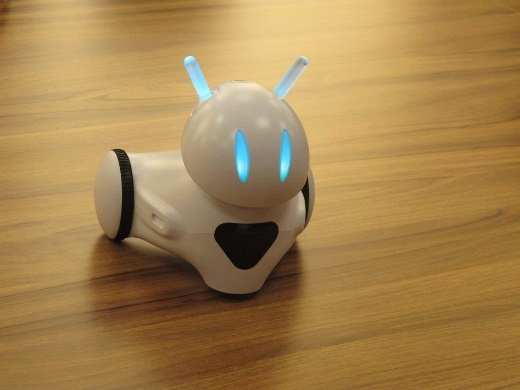 Departament Polityki Regionalnej
Świętokrzyski Urząd Marszałkowski
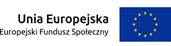 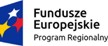 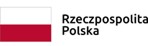 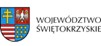 Innowacyjna Edukacja – nowe możliwości zawodowe”
Program POWER
Projekt jest wynikiem inicjatywy Catching up regions (KE + BŚ + MIR + Region)
Wnioskodawca – Urząd Marszałkowski Województwa Świętokrzyskiego, Departament Polityki Regionalnej, Oddział ds. Innowacji i Transferu Wiedzy
Kwota dofinansowania – 12 mln PLN (8 mln PLN + 5 mln PLN)
Okres realizacji: październik 2018 – listopad 2023
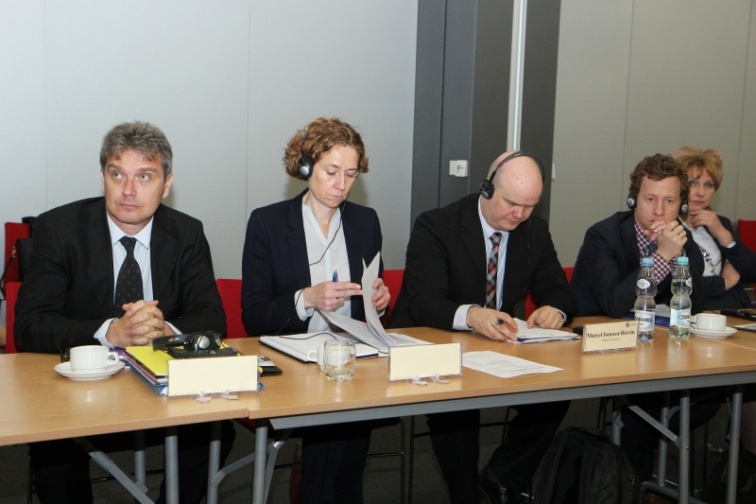 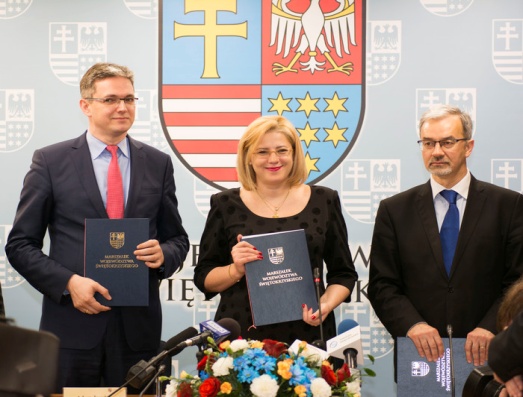 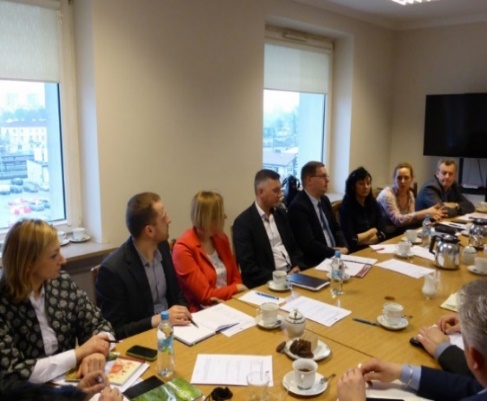 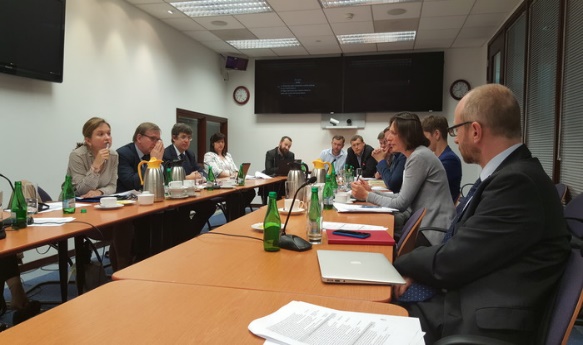 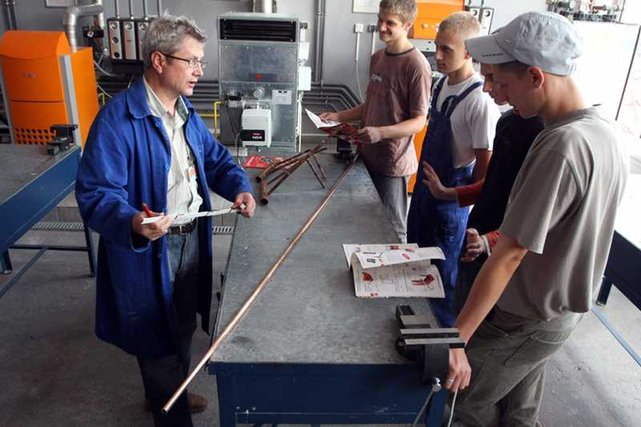 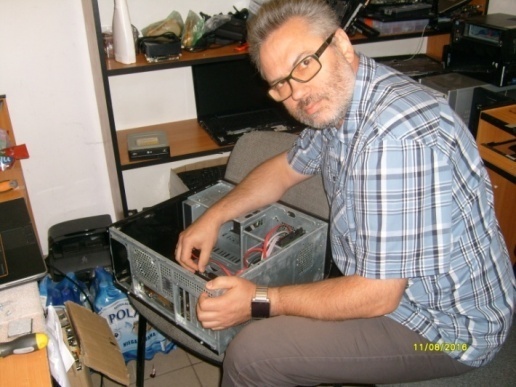 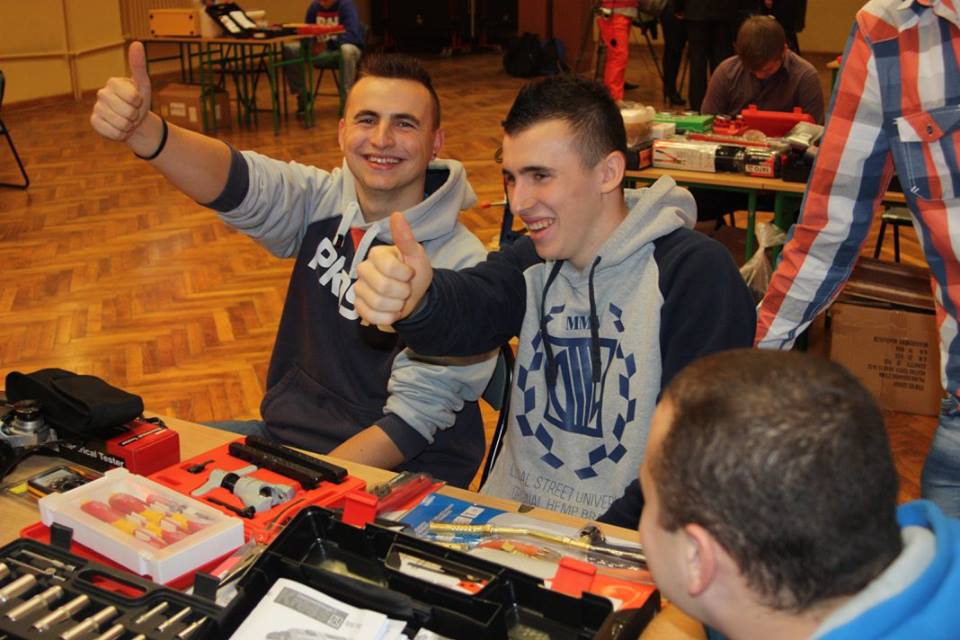 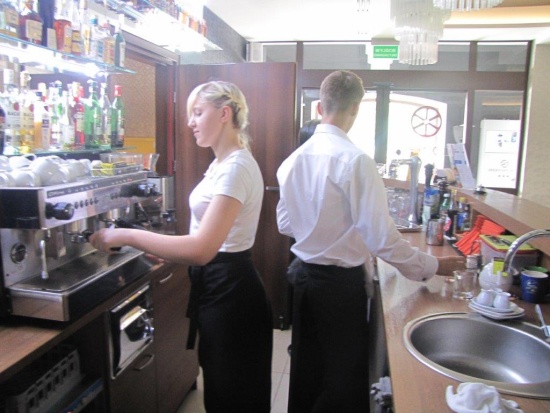 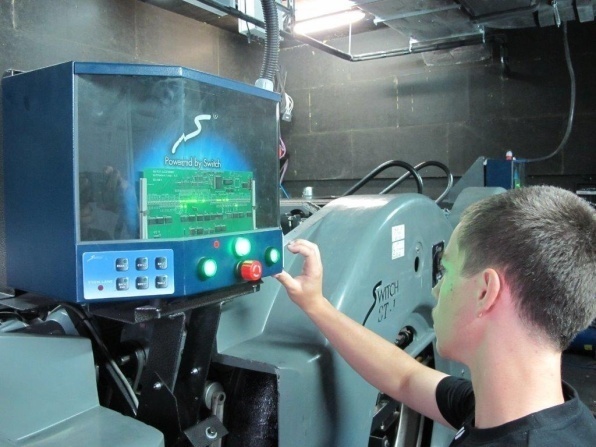 Projekty nt. praktycznej nauki zawodu: RPO (28 szkół) + POWER
CKP
CKiU
IOB
NGO
- Szkoły
 JST
Świętokrzyski Związek Pracodawców Prywatnych Lewiatan

Stowarzyszenie Forum Pracodawców w Kielcach

Zakład Doskonalenia Zawodowego w Kielcach
Centrum Kształcenia Praktycznego w Starachowicach
Powiat Kielecki – Starostwo Powiatowe w Kielcach 

2.   Zespół Szkół Ponadgimnazjalnych Nr 1 w Końskich

3.    Zespół Szkół im. Marii Skłodowskiej - Curie w Ożarowie
40 % siatki godzin:
Szkoła → Firma !
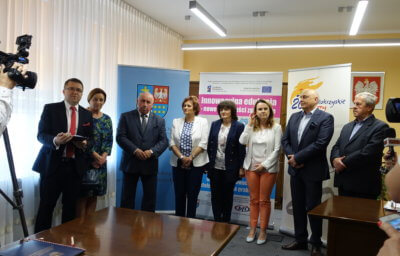 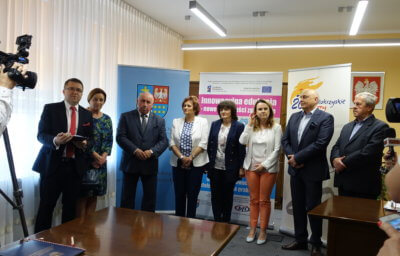 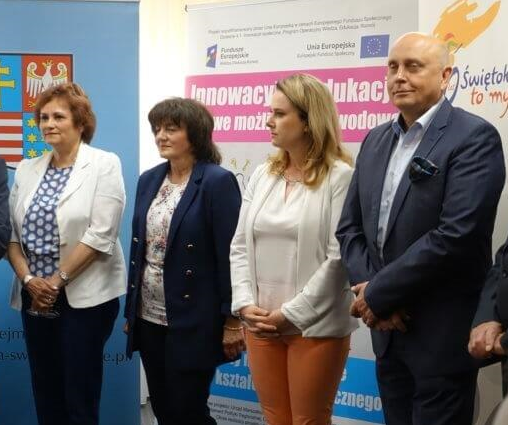 Starostwo – organ prowadzący
Szkoła
Przedsiębiorstwa
Przedsiębiorstwa
Szkoła 2
Szkoła 1
IOB/NGO/
Przedsiębiorstwa
Przedsiębiorstwa
CKP/CKZiU
Szkoła/y
Szkoła/y
Rekrutacja Grantobiorców: od 30 XI 2017 do 2 III 2018
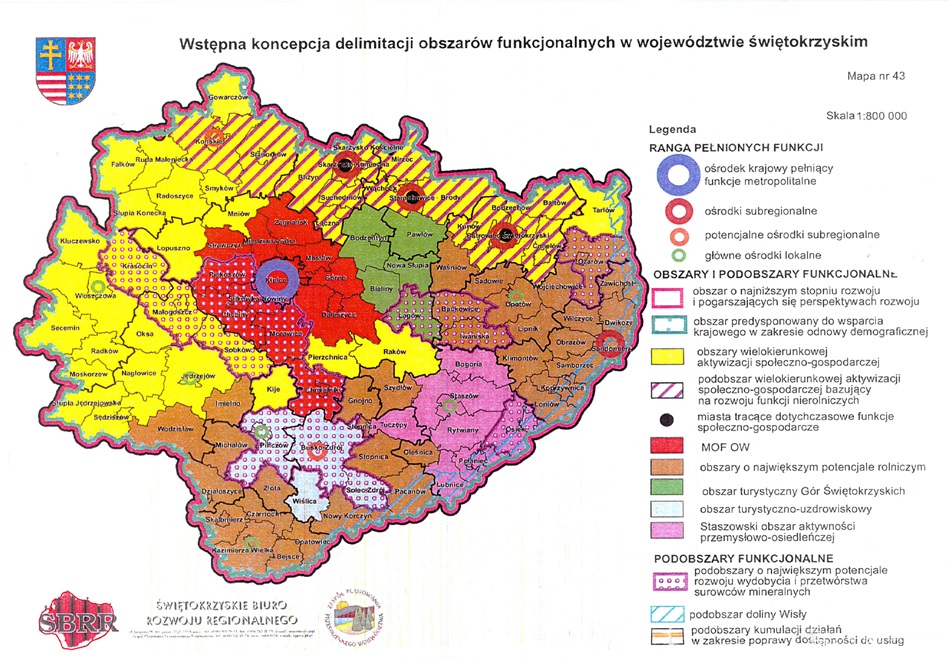 II nabór Grantobiorców
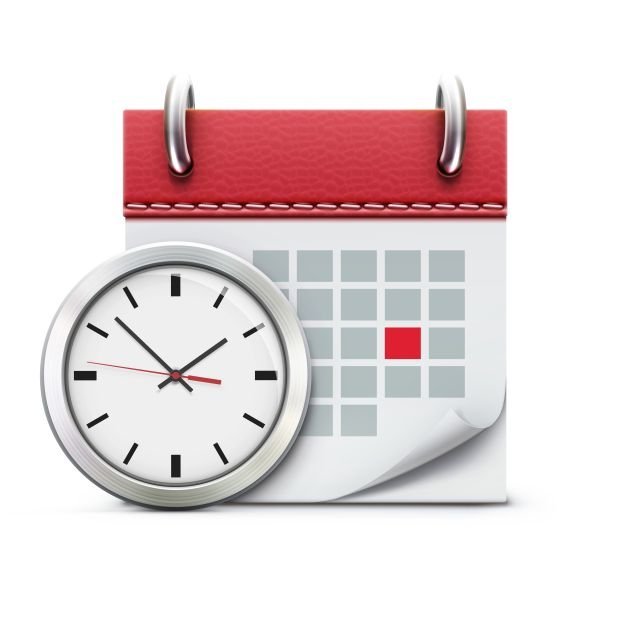 Termin: 
Luty 2019

 Kwota: 
ponad 5 mln PLN
Praktyczna nauka zawodu ”Made in Świętokrzyskie”
Partnerski + spójny + kompleksowy system współpracy
(firmy + szkoły + IOBy + sektor publiczny)

Dotacje inwestycyjne + badania i wdrożenie nowych technologii
System instrumentów zwrotnych (pożyczki + gwarancje finansowe)
Dualne szkolnictwo zawodowe (min. 40% zajęć w firmach)
Program promocji gospodarczej Smart Specialisations 
Popytowy system wsparcia - Vouchers (firmy + IOBy)

Kluczowe działania i projekty 2020+
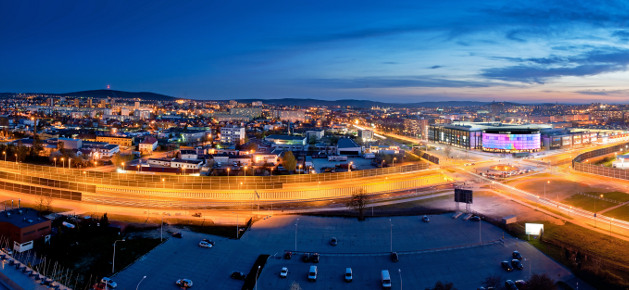 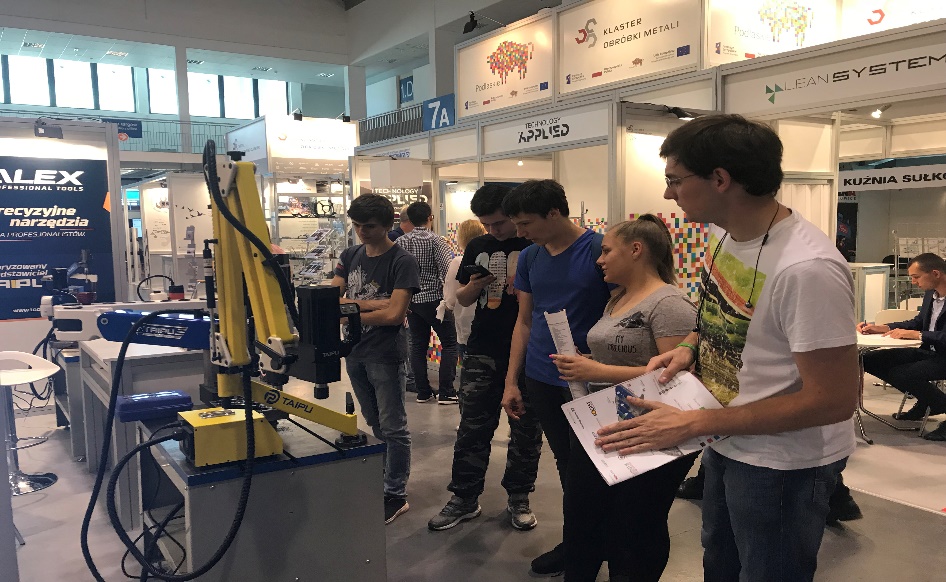 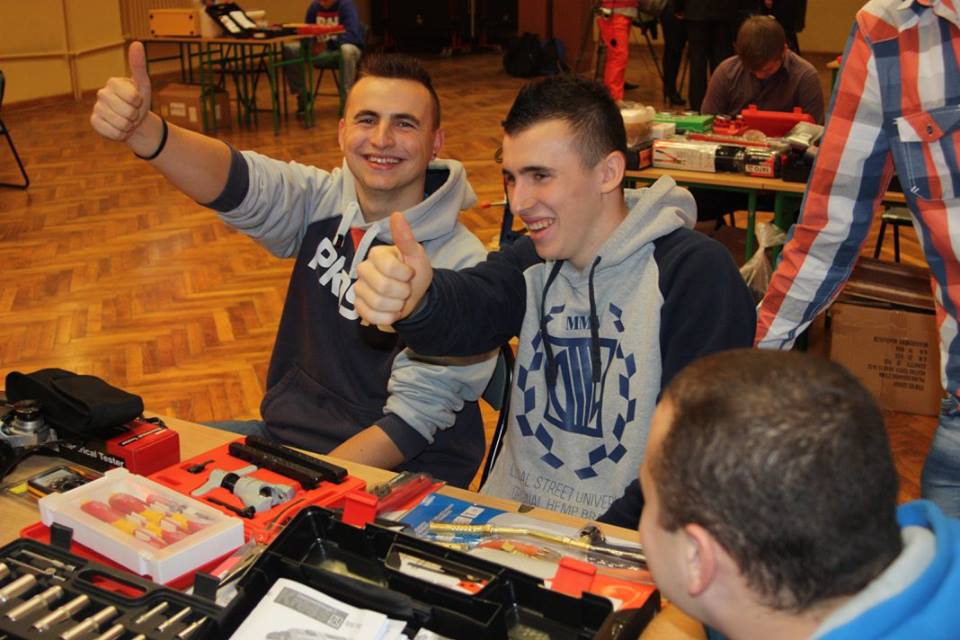 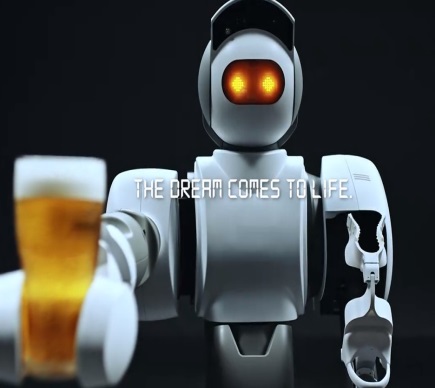 Jack Ma – edukacja przyszłości
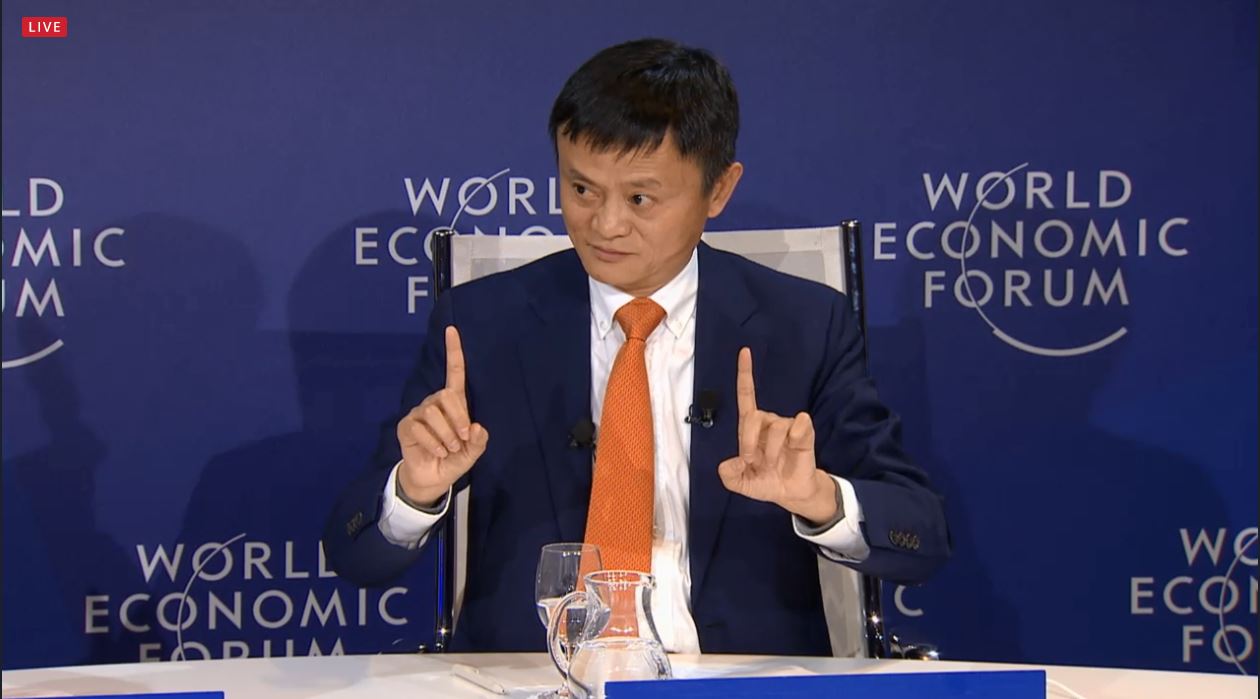 Wartości
Współpraca
Wiara w umiejętności
Myślenie niezależne
Dbanie o innych
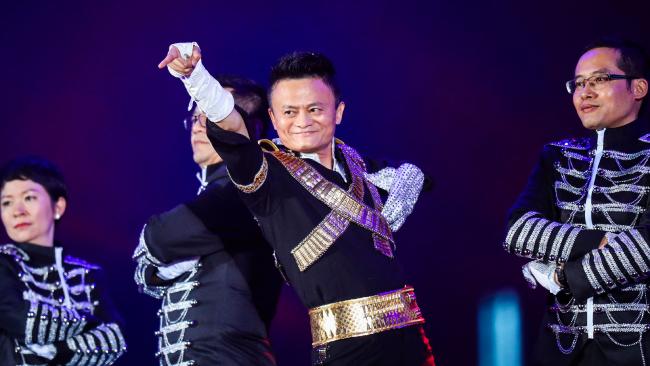 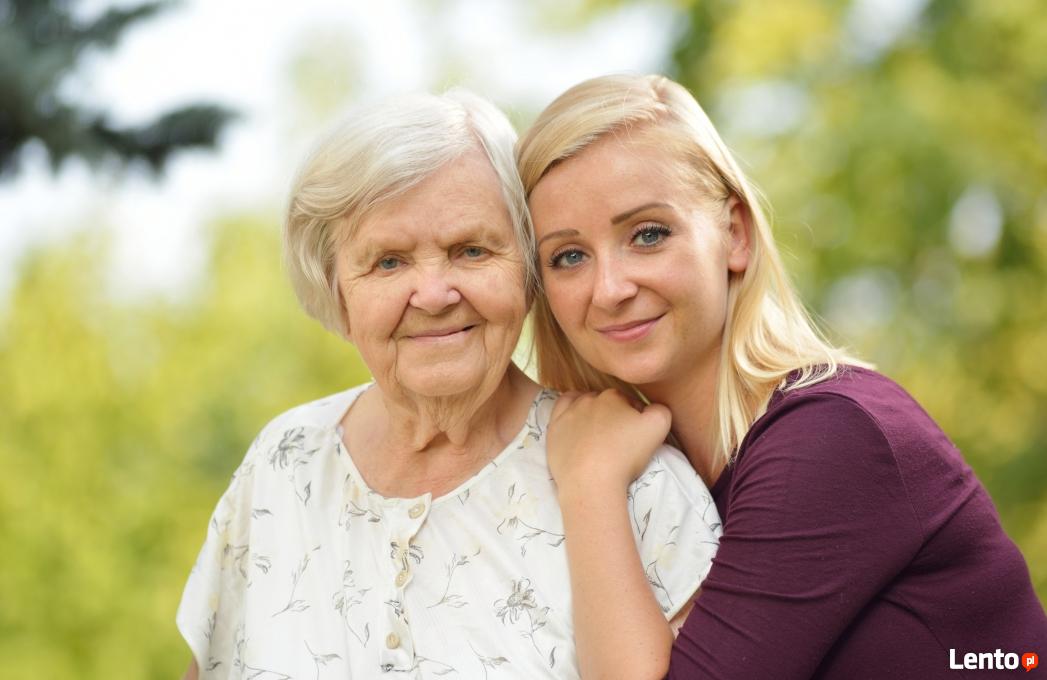 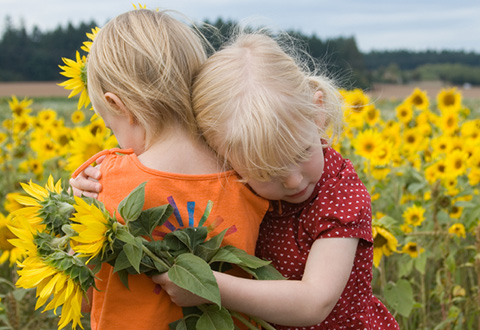